ДИДАКТИЧЕСКИЕ ПРОБЛЕМЫ разработки теории образования для устойчивого развития
Е.Н.ДЗЯТКОВСКАЯ, проф. ИСРО РАО
СТОКГОЛЬМ, 1972 год
ТБИЛИСИ, 1979 год
РИО-ДЕ-ЖАНЕЙРО, 1992 год
ДЕКАДА ООН ОУР, 2005-2014 год
ЯПОНИЯ, 2014 год
ВЕКТОР МИРОВОГО 
ОБРАЗОВАТЕЛЬНОГО ПРОЦЕССА
1. ОУР - обязательный вектор 
воспитания гражданина каждой 
страны в течение всей его жизни.

2. Создать национальный 
координационный центр по ОУР
 в каждой стране, «дорожную
 карту ОУР»
ГЛОБАЛЬНАЯ ПРОГРАММА ДЕЙСТВИЙ ПО ОУР 
ДОРОЖНАЯ КАРТА
Резолюция 66/288 Генеральной Ассамблеи ООН 
«БУДУЩЕЕ, КОТОРОГО МЫ ХОТИМ», 17 целей
ОСНОВЫ ГОСУДАРСТВЕННОЙ ПОЛИТИКИ В     
ОБЛАСТИ ЭКОЛОГИЧЕСКОГО РАЗВИТИЯ 
РОССИИ ДО 2030 года (2012 гг)
ОСНОВЫ ГОСУДАРСТВЕННОЙ КУЛЬТУРНОЙ   
ПОЛИТИКИ (2014 г.)
ВПЕРВЫЕ ВСЕ СТРАНЫ МИРА КОНСОЛИДИРОВАННО
РЕШАЮТ ОБЩУЮ ПЕДАГОГИЧЕСКУЮ ПРОБЛЕМУ
Проблема беспрецедентна по своей сложности и не имеет аналогов своего решения в истории педагогики. Прошло
25 лет: проблема не решена!
СМЕЩЕНИЕ  системы  координат  ВОСПРИЯТИЯ, ОЦЕНКИ
И ПОНИМАНИЯ МИРА. 

ПЕРЕВОРОТ В СОЗНАНИИ: 

16 век:  ЗЕМЛЯ НЕ ЦЕНТР БОЖЕСТВЕННОГО ТВОРЕНИЯ. 

21 век:  КТО В «ДОМЕ» ХОЗЯИН  И  КАКОВЫ  УСЛОВИЯ  АРЕНДЫ?
АБСОЛЮТНЫЕ
В основе нового МИРОПОНИМАНИЯ – 
ОТКРЫТИЕ НАУКОЙ ОБЪЕКТИВНЫХ законов совместимого развития природы и общества, которые накладывают ОГРАНИЧЕНИЯ на деятельности человека.

Эти ограничения: 
БЕЗУСЛОВНЫЕ, не имеющие исключений, 
ТОТАЛЬНЫЕ (для всех видов и сфер жизнедеятельности общества), 
ГЛОБАЛЬНЫЕ (для всей территории Земли), 
УНИВЕРСАЛЬНЫЕ (для всех социально-экономических формаций)
Неспособность цивилизации «вписаться» в эти ограничения – глобализация экологического кризиса – необратимые системные изменения биосферы. 

ОСОБЫЙ ХАРАКТЕР ТАКИХ ЗАКОНОВ: 
ИМПЕРАТИВЫ – БЕЗУСЛОВНЫЕ ТРЕБОВАНИЯ 
(Н.Н. МОИСЕЕВ).
НЕХВАТКА ЗНАНИЙ О КОНКРЕТНЫХ ПРОЯВЛЕНИЯХ ЭКОЛОГИЧЕСКОГО ИМПЕРАТИВА: ВЕДУЩИЙ НЕОГУМАНИСТИЧЕСКИЙ ПРИНЦИП ПРЕДОСТОРОЖНОСТИ.
ВНЕКУРРИКУЛЯРНЫЕ  «ЗЕЛЕНЫЕ ПРАКТИКИ»
ДОПОЛНИТЕЛЬНОЕ ОБРАЗОВАНИЕ
WEB-ресурсы
ОСТАЮТСЯ НЕРЕШЕННЫЕ ВОПРОСЫ.
ВОЗМОЖЕН ЛИ ИХ ПЕРЕНОС В 
НОВЫЕ СИТУАЦИИ?
ФОРМИРУЮТСЯ ЛИ СИСТЕМНЫЕ
ТЕОРЕТИЧЕСКИЕ ЗНАНИЯ?
ЧТО ДЕЛАТЬ С
МИРОВОЗЗРЕНЧЕСКИМ ДИССОНАНСОМ, 
ЕСЛИ ВСЕ УЧЕБНЫЕ ПРЕДМЕТЫ
РАБОТАЮТ НА «НЕУСТОЙЧИВОЕ»
РАЗВИТИЕ?
МЕЖДУНАРОДНЫЕ ПРОЕКТЫ:
«ЛОЛА», «ЗДЕСЬ И СЕЙЧАС», 
«ДЕРЕВО ЗЕМЛИ», 
«МЕЖДУНАРОДНЫЙ ЕВРОПЕЙСКИЙ 
  ДНЕВНИК», 
«ПОТРЕБНОСТИ И ЖЕЛАНИЯ», 
«ПОТРЕБИТЕЛЬСКИЕ ПРАВА И 
  ПРАВА ЧЕЛОВЕКА» …

НАБОР ПРАКТИЧЕСКИХ УМЕНИЙ: зеленое потребление, решение проблем мусора, изменения климата,
безопасности в условиях стихийных бедствий,
сохранения культурного и природного 
разнообразия.
ОХРАНА
ПРИРОДЫ?
А.Д. УРСУЛ: «… такое ОУР начинает выглядеть своего рода виртуальным 
«имплантантом из будущего», оторванным от настоящего и прошлого.
 … оно вряд ли сможет быть противопоставлено существующей модели 
неустойчивого развития общества, которая имеет потребительскую 
ориентацию, не признает экологических императивов, отторгает все, что 
связано с ограничением получения прибыли и выгоды, оценивает социальные 
блага в экономических категориях».
СОДЕРЖАНИЕ СОЦИАЛЬНО-ГУМАНИТАРНЫХ ПРЕДМЕТОВ НЕ ОТРАЖАЕТ

                        ИДЕЙ В.И.ВЕРНАДСКОГО,  Л.Н ГУМИЛЕВА, Д.С. ЛИХАЧЕВА, В.В. ДОКУЧАЕВА,
                        Н.Н.МОИСЕЕВА О ВЗАИМНОЙ СВЯЗИ РАЗВИТИЯ ОБЩЕСТВА И ПРИРОДЫ; 
                        ИДЕЙ М. ВЕБЕРА О КУЛЬТУРЕ, КАК ДВИЖУЩЕЙ СИЛЕ РАЗВИТИЯ ОБЩЕСТВА;
                        СУТИ МЕЖДУНАРОДНОЙ КОНЦЕПЦИИ УСТОЙЧИВОГО РАЗВИТИЯ ОБЩЕСТВА; 
                        РЕКОМЕНДАЦИЙ МЕЖДУНАРОДНОГО СООБЩЕСТВА В ОБЛАСТИ ОУР;
                        СТРАТЕГИЧЕСКИХ ЗАДАЧ СТРАНЫ ПО ПЕРЕХОДУ НА НОВУЮ МОДЕЛЬ
                        ЭКОНОМИКИ (ФГОС СОО «ЭКОНОМИКА»).
ВВЕДЕНИЕ ОДНОГО МОДУЛЯ В ОБЩИЙ КУРС?  ВНУТРИЛИЧНОСТНЫЙ КОНФЛИКТ!

СОДЕРЖАНИЕ ИНФОРМАТИКИ СВОДИТСЯ К ИНФОРМАЦИОННО-КОММУНИКАТИВНЫМ
                        ТЕХНОЛОГИЯМ, ДЕМОНСТРИРУЯ ЗНАК «МИРОВОЗЗРЕНЧЕСКОГО ПРОБЕЛА»,
                        
И АНАЛОГИЧНО ПО ДРУГИМ ОБРАЗОВАТЕЛЬНЫМ ОБЛАСТЯМ (ИСКЛЮЧЕНИЕ ОТДЕЛЬНЫЕ 
УЧЕБНИКИ ПО ГЕОГРАФИИ).
ВСЕ СТРАНЫ ОТМЕЧАЮТ: ПОПЫТКИ ВВЕСТИ В КУРРИКУЛУМ И ОБЕСПЕЧИТЬ
СКВОЗНОЙ (ОБЩЕИНСТИТУЦИОНАЛЬНЫЙ) ХАРАКТЕР ОУР  ПРОВАЛИВАЮТСЯ
СТОЛКНОВЕНИЕ МИРОВОЗЗРЕНИЙ                          «ДИДАКТИЧЕСКИЕ ТУПИКИ»
ОБЩЕКУЛЬТУРНОЕ, 
ИНТЕГРИРОВАННОЕ (ЕСТЕСТВЕННОНАУЧНО-ГУМАНИТАРНОЕ),
СКВОЗНОЕ (АСПЕКТНОЕ), 
СМЫСЛОПОРОЖДАЮЩЕЕ (СМЫСЛОВЫЕ УСТАНОВКИ НА УР),
ОТКРЫТОЕ,
системно пронизывающее все уровни образования человека 
в течение всей его жизни 
                                                                 МОДЕЛЬ ПРЕДМЕТНОГО СОДЕРЖАНИЯ?
«РИФЫ», НА КОТОРЫХ 
СПОТКНУЛОСЬ И
ЭКОЛОГИЧЕСКОЕ 
ОБРАЗОВАНИЕ
ЮНЕСКО: СОЦИАЛЬНО-ПОЛИТИЧЕСКИЕ ЦЕЛИ ОУР. 
ЗАДАЧА КАЖДОЙ СТРАНЫ:  ПЕРЕВЕСТИ НА ЯЗЫК 
«СВОЕЙ» ПЕДАГОГИКИ И НАЦИОНАЛЬНОЙ КУЛЬТУРЫ.   

1. ПРИРАВНИВАНИЕ К ИМЕЮЩЕМУСЯ
СОДЕРЖАНИЮ ОБЩЕГО ОБРАЗОВАНИЯ
С «ТЕМАМИ» ПРО УСТОЙЧИВОЕ РАЗВИТИЕ
(ОУР = ОБ УСТОЙЧИВОМ РАЗВИТИИ!),  
В  РАМКАХ  СЛОЖИВШЕЙСЯ 
МИРОВОЗЗРЕНЧЕСКОЙ НАПРАВЛЕННОСТИ  

2. ПРИРАВНИВАНИЕ К ВОСПИТАНИЮ 
гражданскому, патриотическому, 
экологическому, гендерному … 
ВСЕОХВАТЫВАЮЩЕЕ,  НЕ СТРУКТУРИ-
РОВАННОЕ, ОТОРВАННОЕ ОТ ОБУЧЕНИЯ

3. СОЗНАНИЕ, МИРОВОЗЗРЕНИЕ, КУЛЬТУРА УСТОЙЧИВОГО РАЗВИТИЯ, НА ОСНОВЕ ТЕОРИИ В.И.ВЕРНАДСКОГО, ЭКОЛОГИЧЕСКОГО ИМПЕРАТИВА
Н.Н. МОИСЕЕВА
РАЗНЫЕ  ОБРАЗОВАТЕЛЬНЫЕ  ЦЕЛИ ТОГО, ЧТО ПОНИМАЕТСЯ ПОД ОУР: 
РАЗНЫЕ  МОДЕЛИ КОНСТРУИРОВАНИЯ СОДЕРЖАНИЯ 

ОСНОВЫ НАУК / ЛИЧНОСТЬ, ее компетенции / КУЛЬТУРА
Культурная идентичность в смысловом поле ОУР. 
Культура в человеке и человек в культуре. 
Антропологический знаменатель.
          
«ЗНАНИЕ – ЗНАЧЕНИЕ – СМЫСЛ».
Содержание как каркас 
смысловых установок деятельности

 ЗНАНИЯ:  онтология культуры «Природа-Общество-Человек»;  
-    ОПЫТ привычной деятельности (в т.ч. полиэтнокультурный);
    ОПЫТ творческой деятельности 
    ОПЫТ отношений, в т.ч.
     ЛИЧНОСТНЫЕ ЦЕННОСТНО-СМЫСЛОВЫЕ  УСТАНОВКИ  ПОВЕДЕНИЯ  для УР
ПРОБЛЕМА отбора
источников содержания ЭО УР
в культуро-центрированной модели?

Знания:

КАКОВО НАУЧНОЕ ЯДРО содержания ОУР? 
ЕСТЬ ЛИ У НЕГО АРХЕТИПИЧЕСКИЕ АНАЛОГИ?

НАУКА и АРХЕТИПЫ средосберегающего поведения,
отраженные в разных фрагментах культуры



ПЕДАГОГИЧЕСКАЯ АДАПТАЦИЯ !
РАЗВИТИЕ  КУЛЬТУРЫ  УР: 
определить этнокультурные опорные концепты  
массового сознания.
КУЛЬТУРНЫЙ КОНЦЕПТ

Это то,  посредством чего человек сам входит в культуру, а в некоторых случаях и влияет на нее.  
Это основная ячейка культуры в ментальном мире человека. 

Это совокупность сложившихся у человека под воздействием самых разных влияний 
представлений, образов, обыденных и научных понятий, отношений, установок, опыта деятельности, осознанно или неосознанно связанных в сознании  с той или иной категорией.
ПРОБЛЕМА ВЫБОРА КЛЮЧЕВОГО КУЛЬТУРНОГО КОНЦЕПТА ОУР
     - должен быть укоренен в сознании на архетипическом уровне (!)
     - должен присутствовать явно или неявно в содержании ВСЕХ 
       предметных областей
     - быть личностно значимым
     - отражать суть УР, экологического императива
Начальная школа, 4 классы
ЗДОРОВЬЕ
НАСЛЕДИЕ
МИР
БЕЗОПАСНОСТЬ
СПРАВЕДЛИВОСТЬ 
КАЧЕСТВО ЖИЗНИ
ОПЫТ традиционной деятельности:
… +  пра-программы средосберегающего поведения,
запускаемые кодами фольклора
ОПЫТ творческой деятельности на основе выявления связей в окружающем мире (линии обсуждения ЮНЕСКО):
1. социальных, экономических, экологических сторон в любой  деятельности (формирование «трехмерного» мышления);
2. прошлого, настоящего и будущего;
3. глобального, регионального, локального и личностного;
4. гражданственности, прав и ответственности человека;
5. потребностей и возможностей их удовлетворения;
6. культурного, социального и биологического разнообразий (культурного и природного наследия);
7. качества жизни, равноправия и социальной справедливости;
8. иносказательное мышление (метафорические мыслеобразы), соединяющие житейские и научные понятия
ОПЫТ отношений для УР – нравственных императивов,
ФОРМУЛИРУЕМЫХ НА ОСНОВЕ ЭКОЛОГИЧЕСКОГО ИМПЕРАТИВА.
Социокультурные значения и
ЛИЧНОСТНЫЕ СМЫСЛЫ И ПРИНЦИПЫ ДЕЯТЕЛЬНОСТИ ДЛЯ УР
Смысл неделим.

Верхняя ступень в установочной регуляции деятельности. 
«Семантика» поведения человека. 

СОДЕРЖИТ ИНФОРМАЦИОННУЮ, ДЕЯТЕЛЬНОСТНУЮ, ЦЕНННОСТНУЮ КОМПОНЕНТУ,
объясняет действительность, 
ОЦЕНИВАЕТ ЕЕ,
выполняет РЕГУЛЯТИВНЫЕ функции.
КАКОВЫ ДИДАКТИЧЕСКИЕ ЕДИНИЦЫ СОДЕРЖАНИЯ ОУР и
насколько они совместимы с дидактическими единицами
учебных предметов?
  
КАКОВЫ ДИДАКТИЧЕСКИЕ ОСНОВАНИЯ ТРАНСПРЕДМЕТНОСТИ
ОУР 
- без разрушения логики учебных предметов,
- при обеспечении смысловой целостности «опредмеченных»
значений ОУР?
не добавление дополнительного учебного материала в учебный предмет, а придание уже имеющемуся в предмете учебному материалу новых значений
СМЫСЛОВАЯ СШИВКА УЧЕБНЫХ ПРЕДМЕТОВ 
И СРЕДСТВО ВЫЯВЛЕНИЯ В СОДЕРЖАНИИ ЗНАЧЕНИЙ УР И 
ОКТРЫТИЯ ИХ ЛИЧНОСТНЫХ СМЫСЛОВ
Смысловой синтез учебных предметов, 
                 дискурс единого  -  многого 
  (трансдисциплинарное  -  дисциплинарное)
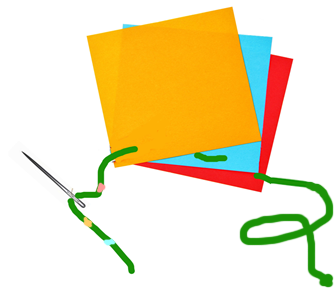 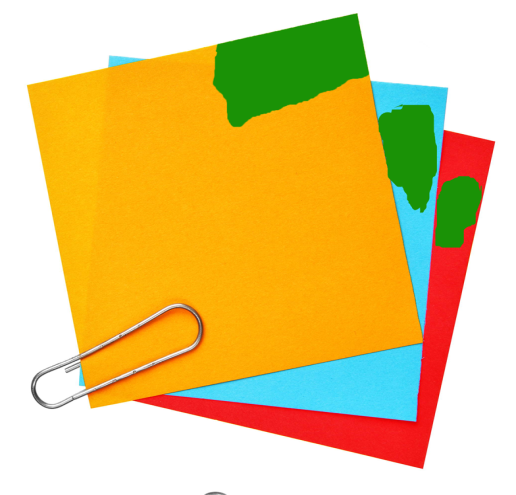 С УЧЕТОМ ОПЫТА ОШИБОК:
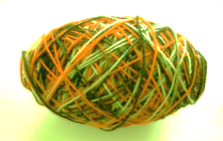 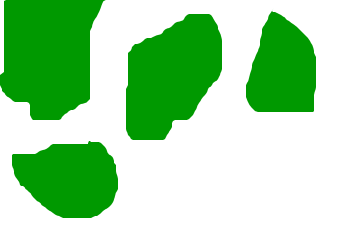 КОНЦЕПТУАЛЬНАЯ ЭКОЛОГИЗАЦИЯ
ПРЕДМЕТНАЯ  ЭКОЛОГИЗАЦИЯ
Нет  единого  смыслового  поля      мировоззренческая  «сшивка»
ПРОБЛЕМЫ ТЕРМИНОЛОГИИ                                                          
Глоссарий опорных понятий УР на языках ЮНЕСКО 
с привлечением этнокультурных мыслеобразов

2. ОБРАЗОВАНИЕ ДЛЯ УСТОЙЧИВОГО РАЗВИТИЯ ЧЕГО?

3. Как связать личностную, национальную и глобальную 
проекцию? 

ЮНЕСКО: ДУМАЙ ГЛОБАЛЬНО – ДЕЙСТВУЙ ЛОКАЛЬНО.
ЛИЧНЫЕ ПОВЕСТКИ ДНЯ
МЕСТНЫЕ ПОВЕСТКИ ДНЯ
НАЦИОНАЛЬНЫЕ И РЕГИОНАЛЬНЫЕ ДОРОЖНЫЕ КАРТЫ 
РОССИЯ – ЭКОЛОГИЧЕСКИЙ ДОНОР ВСЕХ СТРАН, 
РОССИЯ – СТРАНА ВСЕМИРНОГО НЕ ТОЛЬКО ПРИРОДНОГО, 
НО И КУЛЬТУРНОГО НАСЛЕДИЯ.
ОБРАЗОВАНИЕ ДЛЯ УСТОЙЧИВОГО 
ЭКОЛОГИЧЕСКОГО И СОЦИАЛЬНО-ЭКОНОМИЧЕСКОГО 
РАЗВИТИЯ  РОССИИ
в его глобальной, локальной и личностной проекциях.
Актуально:

обобщить результаты философско-научных исследований в области конкретизации экологических императивов (теория систем, кибернетика, глобалистика, теоретическая экология, философия соотношения природного, социального и культурного в глобальном обществе), как источника отбора содержания
  
определить национальные приоритеты ОУР (специфика системы образования,  образовательной парадигмы, учебно-воспитательных традиций; образ жизни; национальная стратегия перехода к УР),

адаптировать  идеи УР к  психологическим   национальным  и  возрастным  особенностям их восприятия и понимания, с учетом традиций национальной культуры, национального воспитательного идеала

определить соотношение всех сторон ОУР.
ДИДАКТИЧЕСКИЕ ПРОБЛЕМЫ:

КОНКРЕТИЗАЦИЯ ПЕДАГОГИЧЕСКИХ ЦЕЛЕЙ,
ИСТОЧНИКИ ОТБОРА СОДЕРЖАНИЯ, 
МОДЕЛЬ КОНСТРУИРОВАНИЯ СОДЕРЖАНИЯ,
СТРУКТУРА И СОСТАВ СОДЕРЖАНИЯ,
СМЫСЛОВАЯ ДИДАКТИЧЕСКАЯ ЕДИНИЦА СОДЕРЖАНИЯ,
СПОСОБЫ ЕЕ «ВМОНТИРОВАНИЯ «В СОДЕРЖАНИЕ УЧЕБНЫХ ПРЕДМЕТОВ,,
ИНВАРИАНТ / ВАРИАТИВ СОДЕРЖАНИЯ,
ГЛОССАРИЙ ОУР,
ОГРАНИЧЕННОСТЬ ВРЕМЕНИ.
НА НАЦИОНАЛЬНОМ УРОВНЕ ВАЖНО

Инициировать международный проект «Глоссарий ОУР»
на языках ЮНЕСКО  в целях создания единого смыслового
поля ОУР

Разработать 
содержательно-педагогические КРИТЕРИИ ИДЕНТИФИКАЦИИ ОУР, предложить их  международному сообществу

Разработать 
-     КОНЦЕПЦИЮ ОУР, как основу национальной
      и региональных «дорожных карт» по ОУР;

МЕТОДИКУ ТРАНСПРЕМЕТНОЙ РЕАЛИЗАЦИИ ОУР;

критерии, способы, процедуры  КОНТРОЛЯ И ОЦЕНКИ ОУР с учетом его полиэтнокультурного смыслового поля и предложить их институту статистики ЮНЕСКО